Standards on Auditing –Audit Evidence(SA 500, SA 501, SA 505)
What is an Audit?
Independent
Examination
Financial Information
Reasonable Assurance
Expression of Opinion
Overall Objectives of an Auditor
That Financial Statements are free from material misstatement due to fraud or error
Obtain Reasonable Assurance
Whether Financial Statements are prepared in accordance with the applicable Financial Reporting Framework
Express an Opinion
Auditor’s Findings – As required by the Standards on Auditing
Report on Financial Statements
Assurance Level
Auditing
Related Services
Audit
Review
Agreed upon Procedures
Compilation
Audit
Review
Nature of Service
Comparative Level of Assurance by Auditor
High But not Absolute Assurance
(Reasonable)
Moderate Assurance
No
 Assurance
No
Assurance
Factual Findings of Procedures
Identification of Information Compiled
Negative Assurance on Assertion
Report provided
Positive Assurance on Assertion
Audit evidence – Information used by the auditor  in  arriving  at  the  conclusions  on which the auditor’s opinion is based.

Audit  evidence  includes  both  information contained in accounting records underlying the financial statements and other information.
This standard deals with the auditor’s responsibility to design and perform audit procedures to obtain sufficient appropriate audit evidence to be able to draw reasonable conclusions on which to base the auditor’s opinion.
Management’s Expert
An   individual   or   organisation possessing  expertise  in  a  field other than accounting or auditing, whose work in that field is used by the entity to assist the entity in preparing the financial statements.
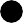 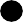 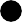 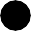 The Auditor shall evaluate – 
competence, capabilities and objectivity of that expert
Obtain an understanding of the work of that expert
the appropriateness of that expert’s work as audit evidence for the relevant assertion
Duties of Auditor
Selecting Items for Testing to Obtain Audit Evidence
Inconsistency in, or Doubts over Reliability of, Audit Evidence
Audit procedures for obtaining Audit evidence
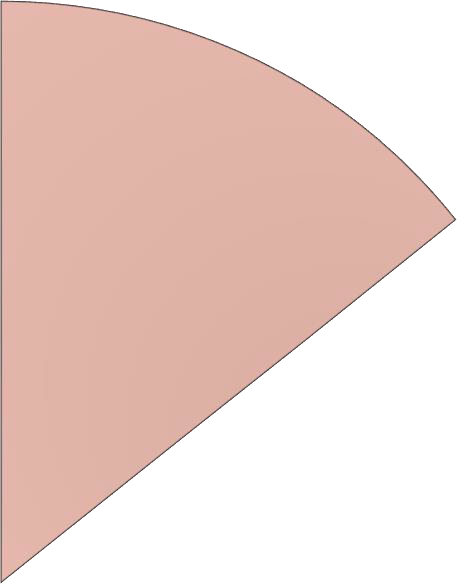 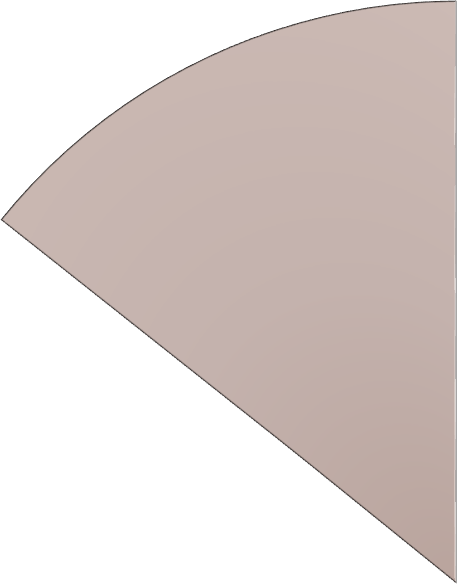 Inspection
Written Representation
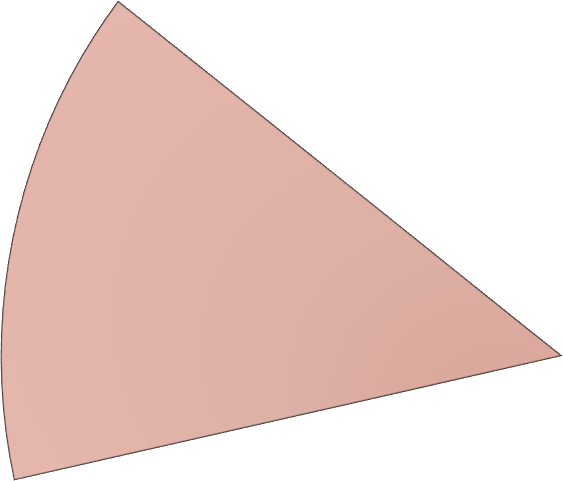 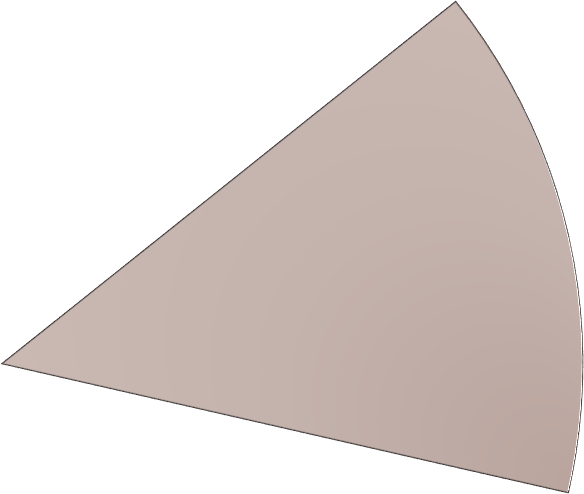 External Confirmation
Inquiry
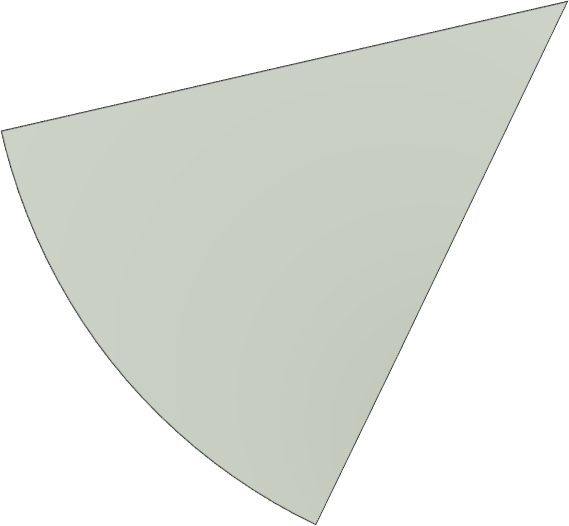 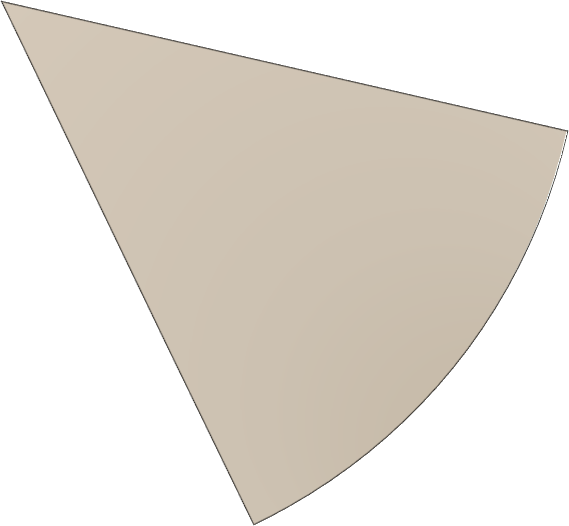 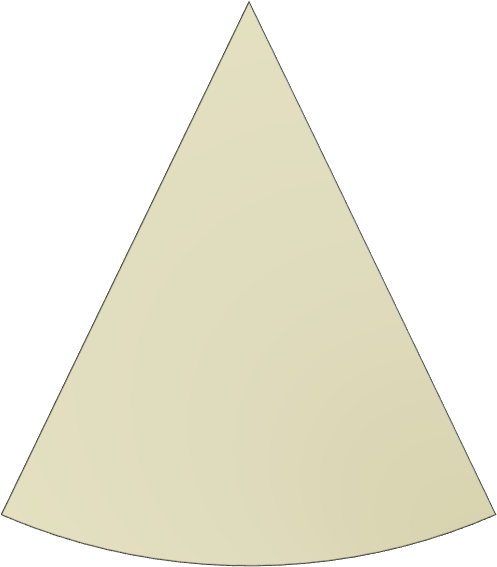 Re-
performance
Observation
Recalculation
Rules for Reliability of Audit Evidence
1.	External	evidences	are	more	reliable	than	Internal
Evidences.
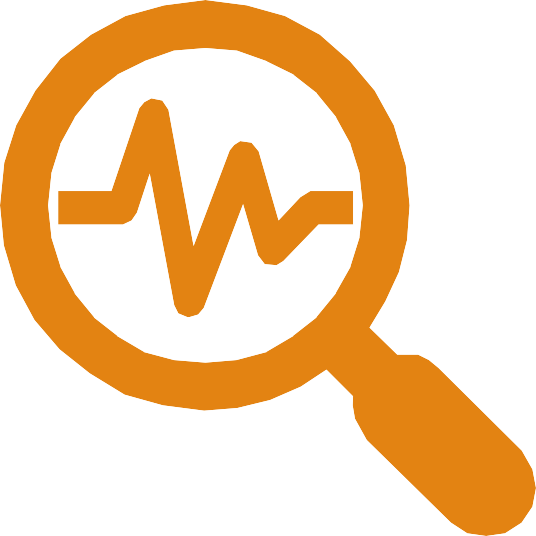 2.	Internal	evidences	are	reliable,	if	internal	controls	are effective.
3.	Audit	Evidence	is	more	reliable	when	it	exists	in
documentary	form,	whether	paper,	electronic	or	other medium
Original documents are more reliable than photocopies
Evidences obtained directly by the auditor is more reliable
While Performing Audit Procedures the auditor shall consider the relevance and reliability
Information produced using
Work by Management’s
Expert
Information Produced by Entity
1.	Verify	for	Accuracy	and
Evaluate the competence &
Objectivity
Obtain an understanding
Evaluate the appropriateness
Completeness
2. Evaluate for Sufficiency in details
Selecting Items for Testing to obtain audit evidence
Selecting Items for Testing
Selecting all Items (100%)
Selecting Specific Items
Audit Sampling
SA 530
Audit Evidence
Inconsistent
Doubt over reliability

Resolve the Conflict by Extending Audit Procedures
Documentation
Compliance of SA 500
Audit Procedures Performed
Samples selected	
Test of Controls
Test of details
Conclusions reached
Existence and condition of Inventory

Completeness of Litigation and claims

Presentation and disclosure of Segment Information as per applicable financial reporting framework
Verification of Inventory
Basic Responsibility with the Management
Periodic	or	Continuous	method	of verification
Auditor	to	apply	principles	enunciated	in SA 500 & 501
Procedures to be followed by Auditor
Obtain sufficient and appropriate audit evidence
Verify estimations of the Mgt/ WIP Estimation / Slow & Non Moving items
Apply Cut-off Procedures
Specific Requirement of SA 501
Inventory under the custody /
control of 3rd Party
Request Confirmation
Perform Inspection
Alternative Procedures if not
present during PV
(Subsequent sale of specific Inventory procured before PV date)
Attendance	at	Physical	Inventory	is impracticable [Para A.12 of SA 501]
Auditors Attendance at physical inventory counting may be impracticable.
Factors such as nature and location of the inventory, [Example, where inventory is held in a location that may pose threats to the safety of the auditor]
The matter of general inconvenience to the auditor
These	are	not	sufficient	to	support	a	decision	by	the	auditor	that attendance is impracticable.
The matter of difficulty, time, or cost involved is not in itself a valid basis for the auditor to omit an audit procedure.
Documentation requirements
Extract of copies of Books of Accounts / Inventory Ledger / Reconciliation Statements etc
Material Discrepancies identified
Action taken for resolving such Material Discrepancies / Adjustments in Books of A/cs
Reporting implication - CARO 2020
Whether Physical Verification of Inventory has been conducted at reasonable intervals by the Management and whether coverage and procedures performed by the management is appropriate;
whether any discrepancies of 10% or more in the aggregate for each class of inventory were noticed and if so, whether they have been properly dealt with in the books of account.
Completeness of Litigation and claims
The auditor shall design and perform audit procedures in order to identify litigation and claims involving the entity which may give rise to a risk of material misstatement, including:

Inquiry of management and, where applicable, others within the entity, including in-house legal counsel;
Reviewing minutes of meetings of those charged with governance and correspondence between the entity and its external legal counsel; and
Reviewing legal expense accounts
Source of Information
P&L A/c (Expense ledger)

Discussions with in-house
legal department

Board Minutes or
Committee Minutes

Correspondences with
Lawyers
Reporting implication Audit Report U/s 143 (3)
Disclosure of impact of pending litigations on its financial position
Alternate audit procedures
The auditor shall perform alternative audit procedures if –

Management refuses to give the auditor permission to communicate or meet with the entity’s external legal counsel, or the entity’s external legal counsel refuses to respond appropriately to the letter of inquiry, or is prohibited from responding – scope restriction
If the auditor is unable to obtain sufficient appropriate audit evidence by  performing alternative audit procedures, the auditor shall modify the opinion in the auditor’s report in accordance with SA 705(Revised)
Written Representations
The auditor shall request management and, where appropriate, those charged with governance to provide written representations that all known actual  or possible litigation and claims whose effects should be considered when preparing the financial statements have been disclosed to the auditor and appropriately accounted for and disclosed in accordance with the applicable financial reporting framework.
Segment Reporting
The auditor shall obtain sufficient appropriate audit evidence regarding the presentation and disclosure of segment information

Obtaining an understanding of the methods used by management in determining segment information 
Evaluating whether such methods are likely to result in disclosure in accordance with the applicable financial reporting framework; and
Where appropriate, testing the application of such methods 
Performing analytical procedures or other audit procedures appropriate in the circumstances.
SA 500 indicates that the reliability of audit evidence is influenced by its source and by its nature

Audit evidence is more reliable when it is obtained from independent sources outside the entity.
Audit evidence obtained directly by the auditor is more reliable than audit evidence obtained indirectly or by inference
Audit evidence is more reliable when it exists in documentary form, whether paper, electronic or other medium.
External confirmation procedures
When using external confirmation procedures, the auditor shall maintain control over external confirmation requests, including: 
Determining the information to be confirmed or requested (Eg: Account balances: bank balance, investments, debtors, creditors) 
Selecting the appropriate confirming party (Eg: Banks, Financial institutions, customers, vendors, legal counsel etc.)
Designing the confirmation requests, including determining that requests are properly addressed and contain return information for responses to be sent directly to the auditor 
Sending the requests, including follow-up requests when applicable, to the confirming party
External Confirmation
Positive Confirmation Request
Negative Confirmation Request
Response from confirming party whether they agree or disagree with the information requested
Response only if confirming Party disagrees with the information requested
30
Managements refusal to allow the auditor to send external confirmations
If management refuses to allow the auditor to send confirmation - 
Inquire as to management’s reasons for the refusal, and seek audit evidence as to their validity and reasonableness;
 Evaluate the implications of management’s refusal on the auditor’s assessment of the relevant risks of material misstatement, including the risk of fraud
Perform alternative audit procedures 

If the auditor concludes that management’s refusal to allow the auditor to send a confirmation request is unreasonable, or the auditor is unable to obtain relevant and reliable audit evidence from alternative audit procedures, the auditor shall communicate with those charged with governance in accordance with SA 260(Revised) and also determine reporting implications on the auditor’s opinion in accordance with SA 705(Revised)
Other SA’s in 500 series
SA 510  Initial Audit Engagements – Opening Balances
Predecessor Auditor
Opening Balances – Audit Procedures
Consistency in Accounting Policies
Modification to the opinion in Predecessor’s Audit Report
SA 520 Analytical Procedures
Analysis of plausible relationships among financial and non-financial information
Choice of Audit Procedures depend upon professional judgement
Help auditor to conclude whether the financials are consistent with the auditor’s understanding of the entity
SA 530 Audit Sampling
Population, Sample and Sampling Risk
Sample Selection Methods
Evaluation of Sampling Results 
Projecting Misstatements
SA 540 Auditing Accounting Estimates, including Fair Value Accounting Estimates and related Disclosures
Estimate – Approximation of monetary amount in absence of precise measurement
Management Point Estimate and Auditor’s Point Estimate
Estimation Uncertainty
Management bias
SA 550 Related Parties
Common Control Ownership, Family Members, Significant Influence
High Detection Risk
Reporting as required by the FRF
Skepticism when reviewing records for related party information
SA 560 Subsequent Events
Events after the Reporting Date
Adjusting and Non-Adjusting Events
Inquire with Management and TCWG for subsequent events
Reading Minutes of the meetings held and latest Interim Financial Statements
SA 570 Going Concern
Continuing Business for the Foreseeable Future
Events casting doubt on Going Concern assumption
Reporting in case of Material uncertainty – May affect the Audit Opinion
SA 580 Written Representations
Requested from those responsible for preparation and presentation of Financial Statements
Fundamental Responsibility regarding Audit Premise 
Covers all FS and period covered under audit
Doubt as to the reliability of Written Representation
Later the better
Alternate procedures where requested Written Representation not received
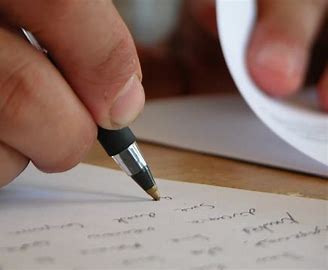 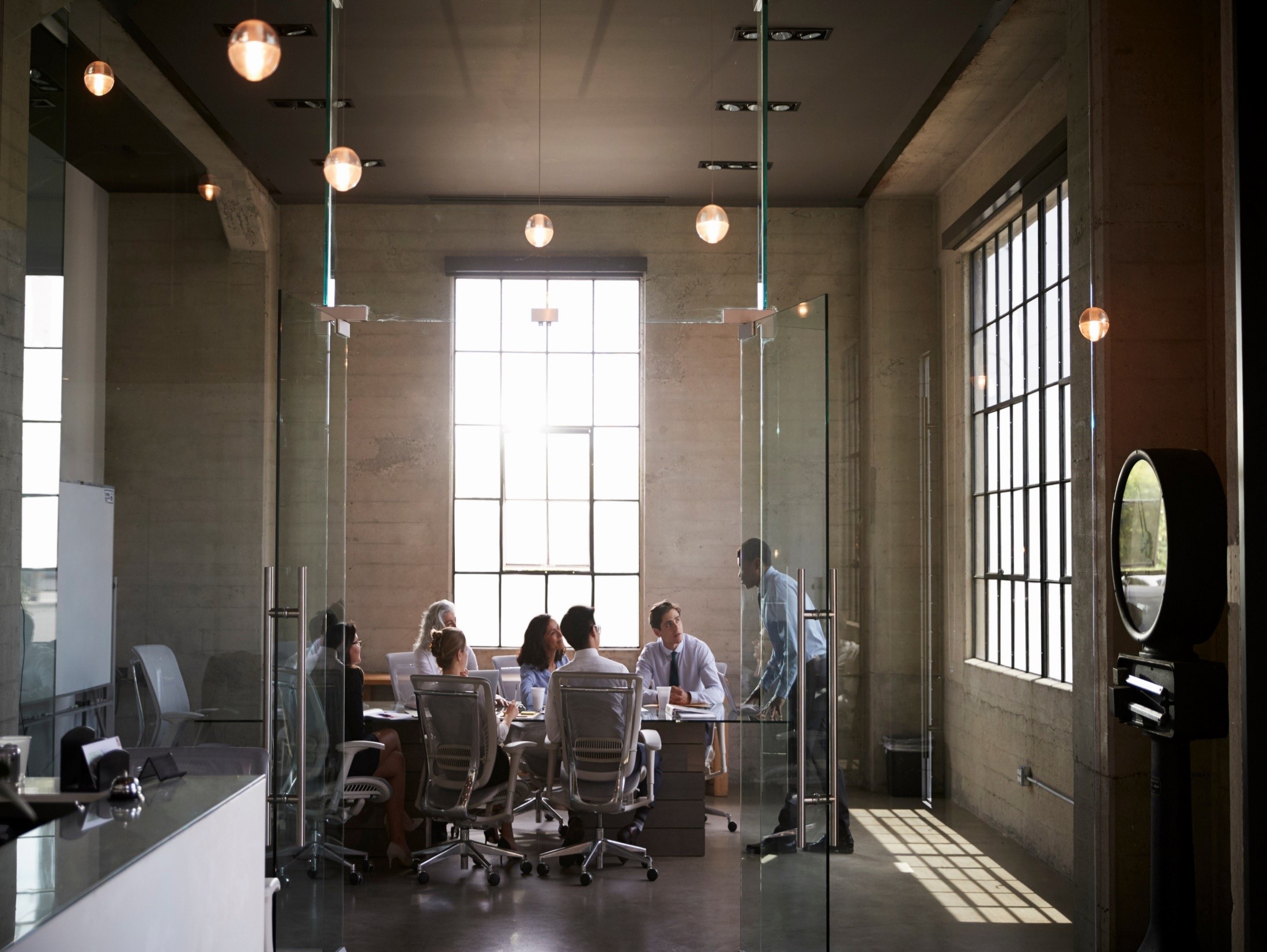 Questions
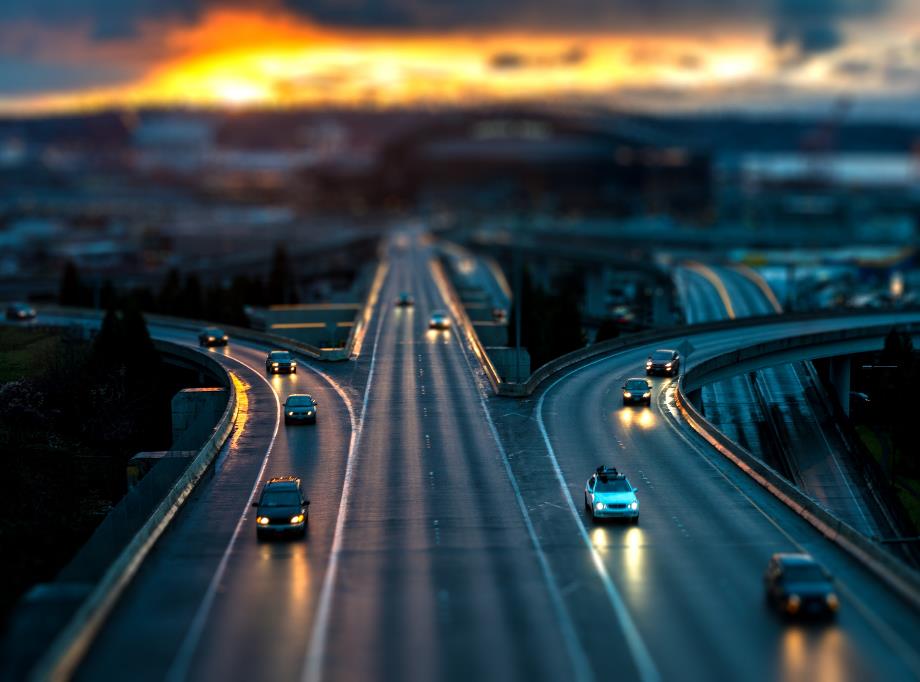 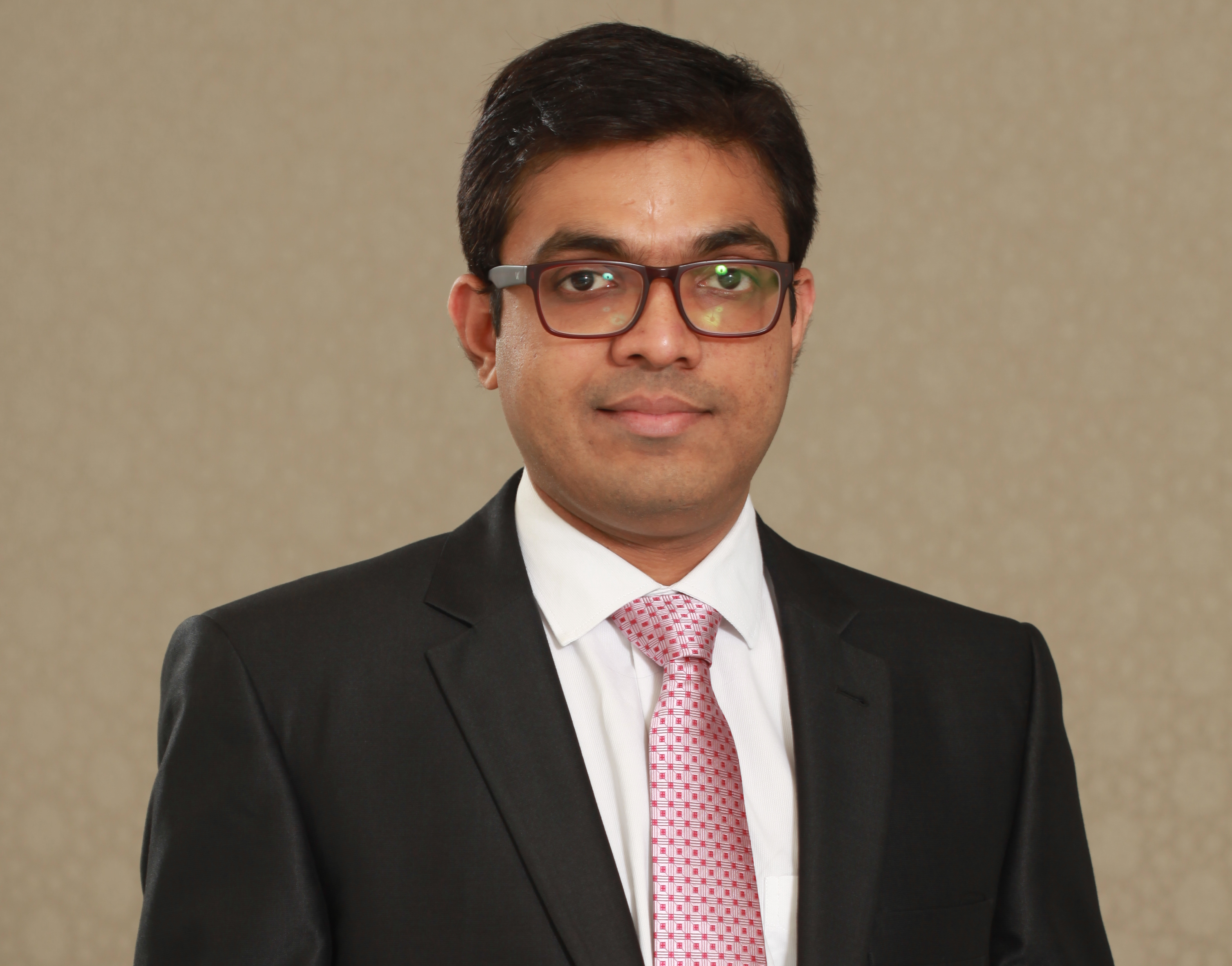 Thank you
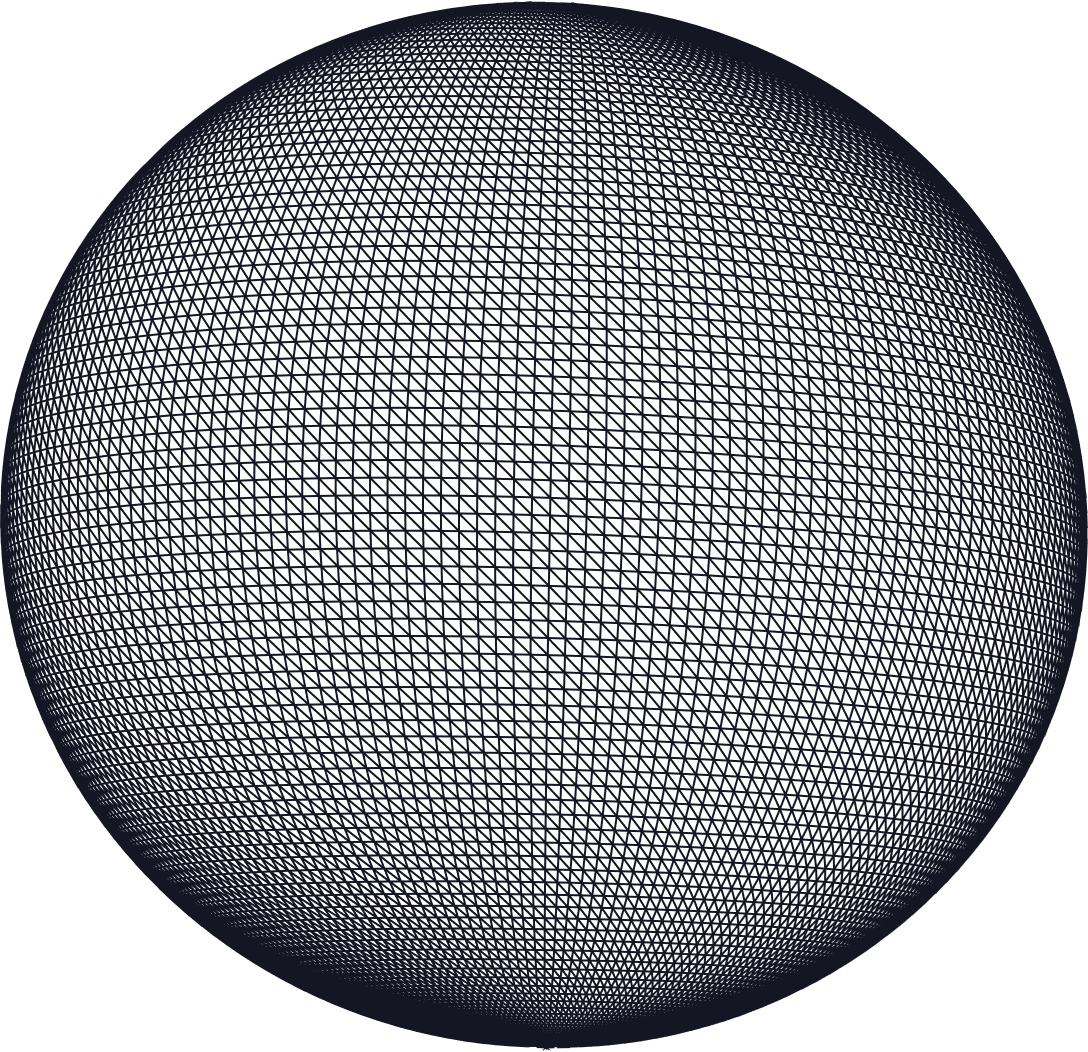 PUNE, INDIA
CA Harsh Agarwal
B COM, M COM (University of Pune), FCA
9764899927
Harsh.hva@gmail.com 
Harsh.agarwal@srb.in
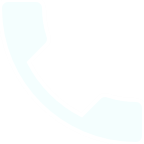 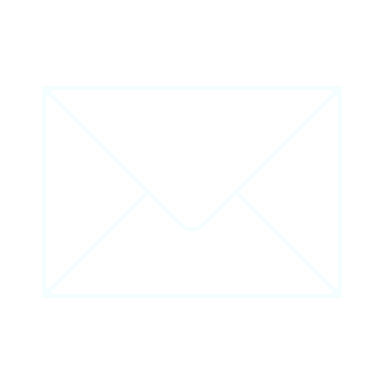 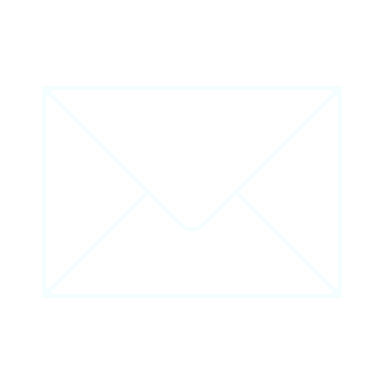 38